Case Study 1: Freedoms and Principles Protecting Intra-EU Investments
The training material was created under the service contract between the European Commission Directorate-General for Financial Stability, Financial Services and Capital Markets Union and the Academy of European Law (contract number FISMA/2022/LVP/0010) and financed by the European Union. This document has been prepared for the European Commission however it reflects the views only of the authors, and the European Commission is not liable for any consequence stemming from the reuse of this publication.
Free Movement provisions and investment protection
From discrimination to market access test

Consequences:
Wide interpretation of the scope of the prohibition leads to greater role for national courts under justification regime;
As scope of prohibition expands, MS will be more easily found to be ‘implementing’ EU Law for purposes of Charter.
FISMA/2022/LVP/0010 – Online training material for judges – 2. Case Study 1: Freedoms and principles protecting intra-EU investments
2
Intra-EU Investment : Felixstowe 2014
It does not follow from any provision of European Union law that the origin of the shareholders, be they natural or legal persons, of companies resident in the European Union affects the right of those companies to rely on freedom of establishment. As the Advocate General has observed in point 60 of his Opinion, the status of being a European Union company is based, under Article 54 TFEU, on the location of the corporate seat and the legal order where the company is incorporated, not on the nationality of its shareholders.
3
FISMA/2022/LVP/0010 – Online training material for judges – 2. Case Study 1: Freedoms and principles protecting intra-EU investments
Convergence: Gebhard 1994
It follows, however, from the Court's case-law that national measures liable to hinder or make less attractive the exercise of fundamental freedoms guaranteed by the Treaty must fulfil four conditions: they must be applied in a non-discriminatory manner; they must be justified by imperative requirements in the general interest; they must be suitable for securing the attainment of the objective which they pursue; and they must not go beyond what is necessary in order to attain it.
4
FISMA/2022/LVP/0010 – Online training material for judges – 2. Case Study 1: Freedoms and principles protecting intra-EU investments
Freedom of establishment
Article 49 TFEU

Within the framework of the provisions set out below, restrictions on the freedom of establishment of nationals of a Member State in the territory of another Member State shall be prohibited. Such prohibition shall also apply to restrictions on the setting-up of agencies, branches or subsidiaries by nationals of any Member State established in the territory of any Member State
5
FISMA/2022/LVP/0010 – Online training material for judges – 2. Case Study 1: Freedoms and principles protecting intra-EU investments
Freedom of establishment
Article 49 TFEU c’ed

Freedom of establishment shall include the right to take up and pursue activities as self-employed persons and to set up and manage undertakings, in particular companies or firms within the meaning of the second paragraph of Article 54, under the conditions laid down for its own nationals by the law of the country where such establishment is effected, subject to the provisions of the Chapter relating to capital.
6
FISMA/2022/LVP/0010 – Online training material for judges – 2. Case Study 1: Freedoms and principles protecting intra-EU investments
Freedom of establishment
Article 54 TFEU
Companies or firms formed in accordance with the law of a Member State and having their registered office, central administration or principal place of business within the Union shall, for the purposes of this Chapter, be treated in the same way as natural persons who are nationals of Member States.
‘Companies or firms’ means companies or firms constituted under civil or commercial law, including cooperative societies, and other legal persons governed by public or private law, save for those which are non-profit-making.
7
FISMA/2022/LVP/0010 – Online training material for judges – 2. Case Study 1: Freedoms and principles protecting intra-EU investments
Polbud 2017
Polish company wants to transfer registered office to Luxembourg
Polish legislation requires liquidation procedure before removal from register.
8
FISMA/2022/LVP/0010 – Online training material for judges – 2. Case Study 1: Freedoms and principles protecting intra-EU investments
Abuse?
Under the second paragraph of Article 49 TFEU, read in conjunction with Article 54 TFEU, the freedom of establishment for companies or firms covered by the latter article includes, inter alia, the right to set up and manage such companies or firms under the conditions laid down, by the legislation of the Member State where such establishment is effected, for its own companies or firms.
9
FISMA/2022/LVP/0010 – Online training material for judges – 2. Case Study 1: Freedoms and principles protecting intra-EU investments
Abuse?
Freedom of establishment therefore encompasses the right of a company or firm formed in accordance with the legislation of a Member State to convert itself into a company or firm governed by the law another Member State, provided that the conditions laid down by the legislation of that other Member State are satisfied and, in particular, that the test adopted by the latter State to determine the connection of a company or firm to its national legal order is satisfied.
10
FISMA/2022/LVP/0010 – Online training material for judges – 2. Case Study 1: Freedoms and principles protecting intra-EU investments
Abuse?
In that regard, it must be recalled that, in the absence of harmonisation of EU law, the definition of the connecting factor that determines the national law applicable to a company or firm falls, in accordance with Article 54 TFEU, within the powers of each Member State, that article having placed on the same footing the registered office, the central administration and the principal place of business of a company or firm as such connecting..
11
FISMA/2022/LVP/0010 – Online training material for judges – 2. Case Study 1: Freedoms and principles protecting intra-EU investments
Abuse?
First, the argument of the Austrian government that no business is actually being conducted by Polbud in the host Member State cannot be accepted. The Court has held that freedom of establishment extends to a situation in which a company formed in accordance with the legislation of one Member State, where it has its registered office, wants to set up a branch in another Member State, even where that company was formed, in the first Member State, solely for the purpose of establishing itself in the second, where its main, or indeed entire, business is to be conducted.
12
FISMA/2022/LVP/0010 – Online training material for judges – 2. Case Study 1: Freedoms and principles protecting intra-EU investments
Abuse?
Equally, a situation in which a company formed in accordance with the legislation of one Member State wants to convert itself into a company under the law of another Member State, with due regard to the test applied by the second Member State in order to determine the connection of a company to its national legal order, falls within the scope of freedom of establishment, even though that company conducts its main, if not entire, business in the first Member State.
13
FISMA/2022/LVP/0010 – Online training material for judges – 2. Case Study 1: Freedoms and principles protecting intra-EU investments
Abuse?
It must be recalled that the question of the applicability of Articles 49 and 54 TFEU is different from the question of whether a Member State may adopt measures in order to prevent attempts by certain of its nationals to evade domestic legislation, given that, in accordance with settled case-law, it is open to a Member State to adopt such measures.
14
FISMA/2022/LVP/0010 – Online training material for judges – 2. Case Study 1: Freedoms and principles protecting intra-EU investments
Abuse?
However, it must be observed that, as the Court has previously held, the fact that either the registered office or real head office of a company was established in accordance with the legislation of a Member State for the purpose of enjoying the benefit of more favourable legislation does not, in itself, constitute abuse.  
It follows that, in the main proceedings, the fact that it was decided to transfer to Luxembourg the registered office alone of Polbud, that transfer not affecting the real head office of that company, cannot, in itself, mean that such a transfer does not fall within the scope of Articles 49 and 54 TFEU.
15
FISMA/2022/LVP/0010 – Online training material for judges – 2. Case Study 1: Freedoms and principles protecting intra-EU investments
Restriction?
It must, in that regard, be made clear that, according to the request for a preliminary ruling, the process of liquidation extends to the completion of current business, recovery of debts owed to the company, performance of its obligations and sale of its assets, satisfaction or securing of its creditors, submission of a financial statement on the conduct of that process and indication of where the books and documents of the company in liquidation are to be deposited.
16
FISMA/2022/LVP/0010 – Online training material for judges – 2. Case Study 1: Freedoms and principles protecting intra-EU investments
Restriction?
In those circumstances, the Court must hold that the national legislation at issue in the main proceedings, by requiring the liquidation of the company, is liable to impede, if not prevent, the cross-border conversion of a company. It therefore constitutes a restriction on freedom of establishment.
17
FISMA/2022/LVP/0010 – Online training material for judges – 2. Case Study 1: Freedoms and principles protecting intra-EU investments
Justification
Accordingly, Articles 49 and 54 TFEU do not, in principle, preclude measures of a Member State intended to ensure that the interests of creditors, minority shareholders and employees of a company, that has been incorporated under the law of that Member State and is to continue to carry on business in the national territory, are not improperly affected by the transfer of the registered office of that company and its conversion into a company under the law of another Member State.
18
FISMA/2022/LVP/0010 – Online training material for judges – 2. Case Study 1: Freedoms and principles protecting intra-EU investments
Justification
However, in accordance with the settled case-law cited in paragraph 52 of the present judgment, it must also be determined whether the restriction at issue in the main proceedings is appropriate for securing the attainment of the objective of protecting the interests of creditors, minority shareholders and employees and does not go beyond what is necessary to achieve that objective.
19
FISMA/2022/LVP/0010 – Online training material for judges – 2. Case Study 1: Freedoms and principles protecting intra-EU investments
Justification
It must be observed that that legislation prescribes, in general, mandatory liquidation, there being no consideration of the actual risk of detriment to the interests of creditors, minority shareholders and employees and no possibility of choosing less restrictive measures capable of protecting those interests. As regards, in particular, the interests of creditors, as stated by the European Commission, the provision of bank guarantees or other equivalent guarantees could offer adequate protection of those interests.
20
FISMA/2022/LVP/0010 – Online training material for judges – 2. Case Study 1: Freedoms and principles protecting intra-EU investments
Justification
It follows that the mandatory liquidation required by the national legislation at issue in the main proceedings goes beyond what is necessary to achieve the objective of protecting the interests referred to in paragraph 56 of the present judgment.
21
FISMA/2022/LVP/0010 – Online training material for judges – 2. Case Study 1: Freedoms and principles protecting intra-EU investments
Free movement of capital: Article 63 TFEU
1. Within the framework of the provisions set out in this Chapter, all restrictions on the movement of capital between Member States and between Member States and third countries shall be prohibited.
2. Within the framework of the provisions set out in this Chapter, all restrictions on payments between Member States and between Member States and third countries shall be prohibited.
22
FISMA/2022/LVP/0010 – Online training material for judges – 2. Case Study 1: Freedoms and principles protecting intra-EU investments
C-483/99 Commission v France
Article 73b of the Treaty lays down a general prohibition on restrictions on the movement of capital between Member States. That prohibition goes beyond the mere elimination of unequal treatment, on grounds of nationality, as between operators on the financial markets. (current Article 63 TFEU)
23
FISMA/2022/LVP/0010 – Online training material for judges – 2. Case Study 1: Freedoms and principles protecting intra-EU investments
C-98/01 Commission v UK
In this instance, although the relevant restrictions on investment operations apply without distinction to both residents and non-residents, it must none the less be held that they affect the position of a person acquiring a shareholding as such and are thus liable to deter investors from other Member States from making such investments and, consequently, affect access to the market.
24
FISMA/2022/LVP/0010 – Online training material for judges – 2. Case Study 1: Freedoms and principles protecting intra-EU investments
C-265/04 Bouanich
The effect of such legislation is to make cross-frontier transfer of capital less attractive both by deterring investors who are not resident in Sweden from buying shares in companies resident in Sweden and also, consequently, by restricting the opportunities available to Swedish companies to raise capital from investors who are not resident in Sweden.
25
FISMA/2022/LVP/0010 – Online training material for judges – 2. Case Study 1: Freedoms and principles protecting intra-EU investments
C-52/16 and C-113/16 SEGRO
50. The national provisions at issue in the main proceedings essentially have the purpose of cancelling by operation of law previously acquired rights of usufruct over agricultural land where the holders of those rights do not satisfy the conditions to which the acquisition of rights of usufruct over agricultural land is henceforth subject under national legislation, and of arranging, consequently, for the deletion of such previously acquired rights from the property registers.
26
FISMA/2022/LVP/0010 – Online training material for judges – 2. Case Study 1: Freedoms and principles protecting intra-EU investments
C-52/16 and C-113/16 SEGRO
52. Also, since the questions submitted for a preliminary ruling refer to the provisions of the Treaty relating both to freedom of establishment and to the free movement of capital, it is necessary to determine which freedom is at issue in the main proceedings.
53. To do this, the purpose of the national legislation at issue must be taken into consideration
27
FISMA/2022/LVP/0010 – Online training material for judges – 2. Case Study 1: Freedoms and principles protecting intra-EU investments
C-52/16 and C-113/16 SEGRO
54. In the case of legislation such as that at issue in the main proceedings, the purpose of which has been stated in paragraph 50 above, it should be noted that, when the right to acquire, use or dispose of immovable property on the territory of another Member State is exercised as the corollary of the right of establishment, it generates capital movement.
28
FISMA/2022/LVP/0010 – Online training material for judges – 2. Case Study 1: Freedoms and principles protecting intra-EU investments
C-52/16 and C-113/16 SEGRO
55. Thus, although that legislation is, prima facie, capable of being covered by both the fundamental freedoms mentioned by the referring court, the fact remains that, in the context of the main proceedings, any restrictions on freedom of establishment resulting from that legislation are an inevitable consequence of the restriction of the free movement of capital and, therefore, do not justify an independent examination of that legislation in the light of Article 49 TFEU
29
FISMA/2022/LVP/0010 – Online training material for judges – 2. Case Study 1: Freedoms and principles protecting intra-EU investments
C-52/16 and C-113/16 SEGRO
59. Whilst it is admittedly not in dispute that the rights of usufruct at issue in that case were acquired by a commercial company set up in Hungary, it is also apparent from what is stated in the order for reference that that company was set up by natural persons residing in another Member State. (..) An acquisition of immovable property by non-residents is capable of falling within the free movement of capital even when it is carried out by means of a legal person set up in the Member State where the property concerned is located.
30
FISMA/2022/LVP/0010 – Online training material for judges – 2. Case Study 1: Freedoms and principles protecting intra-EU investments
C-543/08 Commission v Portugal
[t]he right of veto at issue may have a deterrent effect on portfolio investments in EDP in so far as a possible refusal by the Portuguese State to approve an important decision, proposed by the organs of that company as being in the company’s interests, is in fact liable to depress the value of the shares of that company and thus reduce the attractiveness of an investment in such shares.
31
FISMA/2022/LVP/0010 – Online training material for judges – 2. Case Study 1: Freedoms and principles protecting intra-EU investments
Directive 88/361: ‘Direct investments’
[i]nvestments of any kind by natural persons or commercial, industrial or financial undertakings, which serve to establish or to maintain lasting and direct links between the person providing the capital and the entrepeneur to whom or the undertaking to which the capital is made available in order to carry out an economic activity.
32
FISMA/2022/LVP/0010 – Online training material for judges – 2. Case Study 1: Freedoms and principles protecting intra-EU investments
C-543/08 Commission v Portugal
Consequently, that right of veto, in so far as it confers on that State an influence on the management and control of EDP which is not justified by the size of its shareholding in that company, is liable to discourage operators from other Member States from making direct investments in EDP since they could not be involved in the management and control of that company in proportion to the value of their shareholdings
33
FISMA/2022/LVP/0010 – Online training material for judges – 2. Case Study 1: Freedoms and principles protecting intra-EU investments
Content of these slides were created by Prof Harm SchepelFurther training material available at:https://elearning-fisma.era.int/
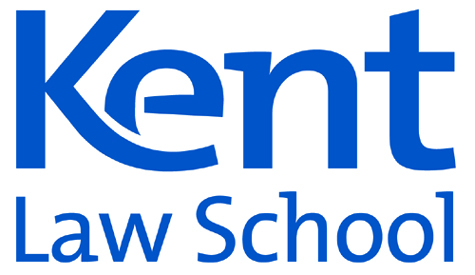 www.european.law